Metodický pokyn
Hra je určená pro dvě družstva nebo dva žáky – červené x modré
Po kliknutí na tlačítko s číslicí se zobrazí otázka, s otázkou se zároveň zobrazí napovídající písmeno správné odpovědi. 
Po kliknutí na tlačítko „odpověď“ se zobrazí správná odpověď. 
Kliknutím na domeček se vrátíte zpět k základnímu trojúhelníku. 
Po návratu zpět se tlačítko automaticky zbarví šedě. 
Při špatné odpovědi necháváme políčko šedé. 
Při správné odpovědi klikneme opět na políčko – jednou nebo dvakrát – podle požadované barvy /jedno kliknutí barva červená, dvě kliknutí barva modrá/
Družstvo si může vybrat i šedé políčko - při výběru šedého políčka zadává vyučující náhradní otázku. 

Cílem hry je spojit 3 strany trojúhelníku.
1
1
1
1
2
2
2
3
3
3
2
3
4
5
5
5
4
4
4
5
6
6
6
6
9
9
7
7
7
7
8
8
8
8
9
9
10
10
10
10
11
11
11
11
12
12
12
12
13
13
13
14
14
14
14
15
13
15
15
15
17
17
19
19
20
18
17
18
20
19
21
16
16
16
17
18
19
20
16
18
20
21
21
21
25
25
22
25
26
26
26
28
28
22
22
22
23
23
23
24
24
24
25
26
27
28
28
23
27
27
24
27
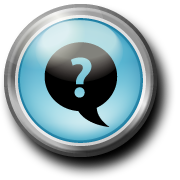 C
1
bratranec, sestřenice
cousin
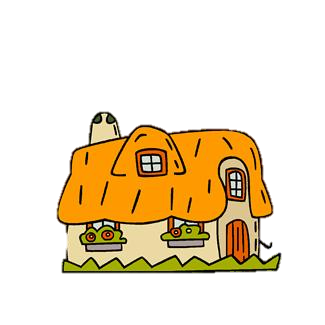 Měřím čas
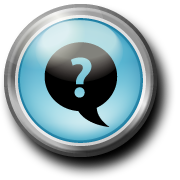 H
2
ředitel školy
headmaster
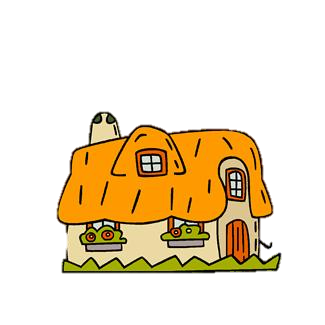 Měřím čas
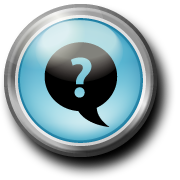 U
3
obvykle
usually
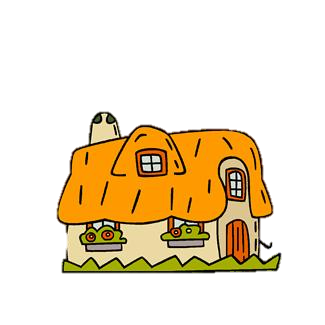 Měřím čas
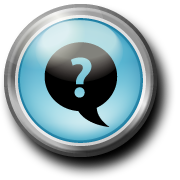 A
4
teta
aunt
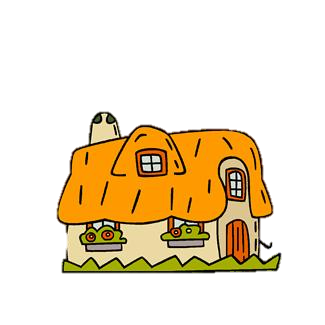 Měřím čas
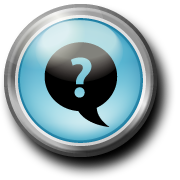 W
5
horší
worse
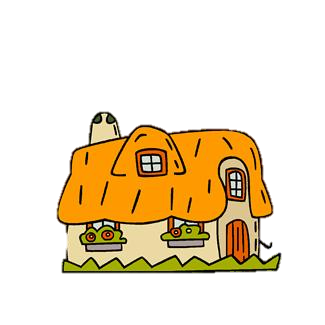 Měřím čas
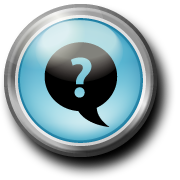 TP
6
fotografovat
take photos
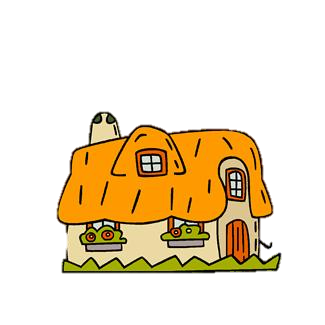 Měřím čas
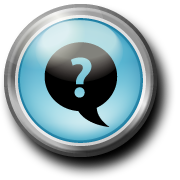 S
7
poslat
send
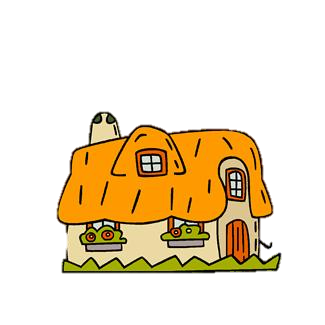 Měřím čas
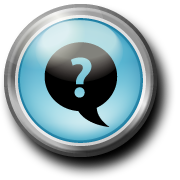 M
8
zrcadlo
mirror
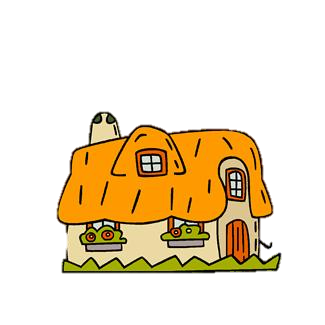 Měřím čas
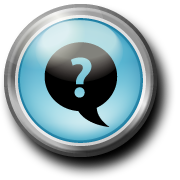 L
9
dopis, písmeno
letter
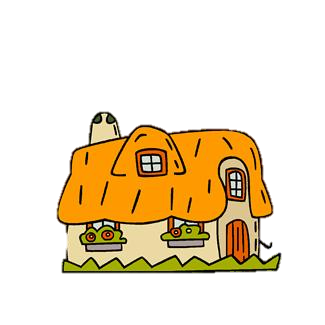 Měřím čas
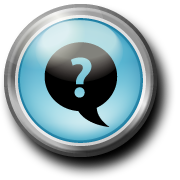 C
10
kružítko
compass
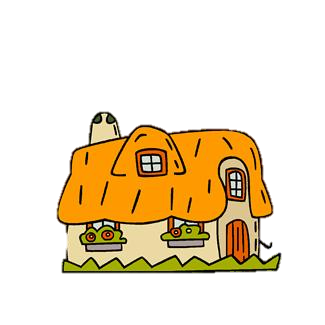 Měřím čas
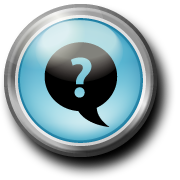 WB
11
umyvadlo
wash-basin
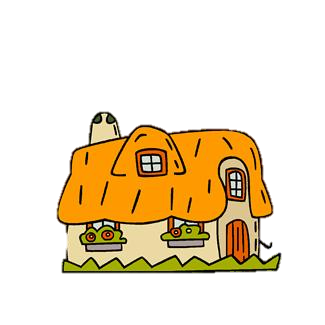 Měřím čas
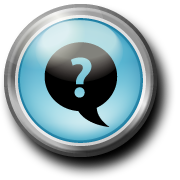 B
12
pod, níže
below
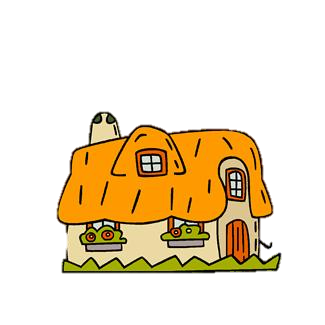 Měřím čas
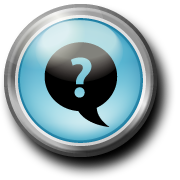 C
13
země, stát
country
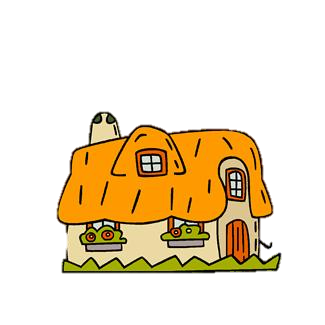 Měřím čas
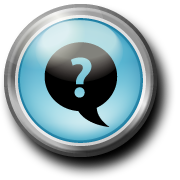 GF
14
přízemí
ground floor
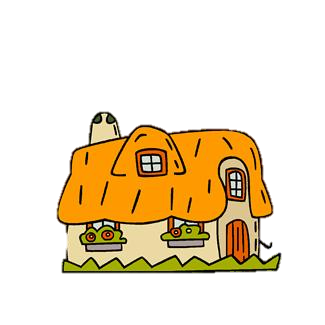 Měřím čas
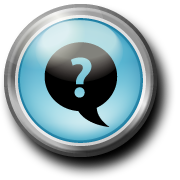 F
15
pouť
funfair
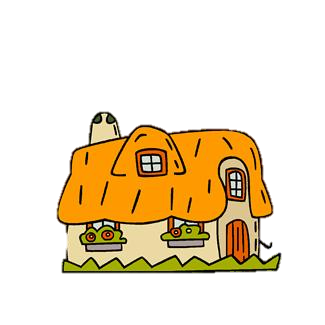 Měřím čas
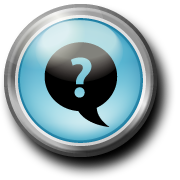 S
16
nevlastní bratr
stepbrother
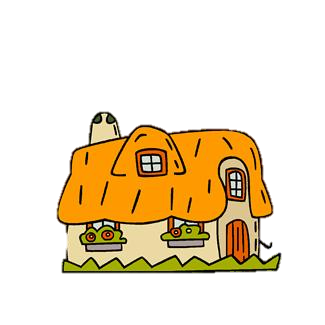 Měřím čas
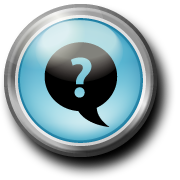 A
17
podzim
autumn
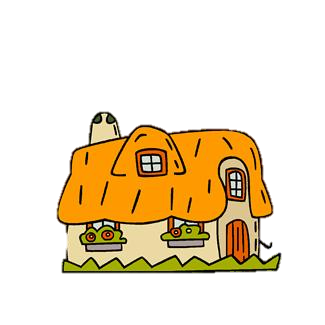 Měřím čas
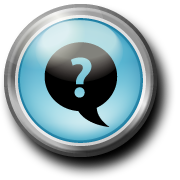 B
18
za
behind
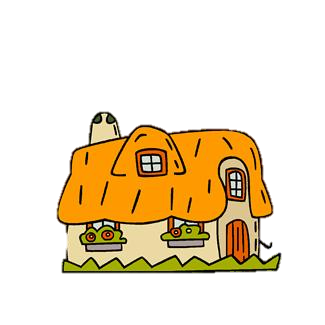 Měřím čas
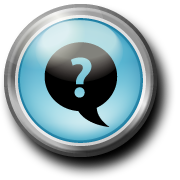 S
19
druhý
the second
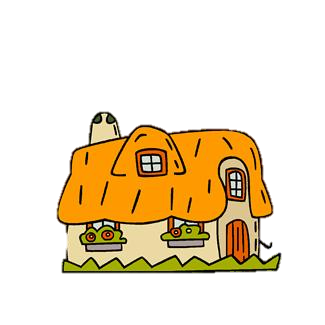 Měřím čas
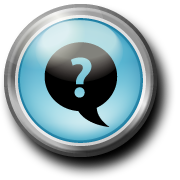 H
20
horký
hot
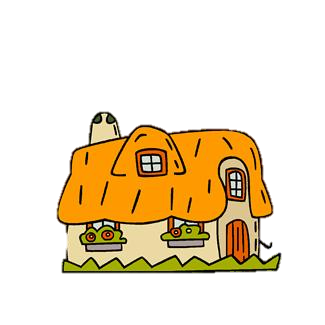 Měřím čas
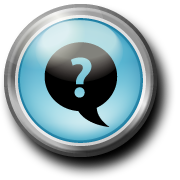 T
21
město
town
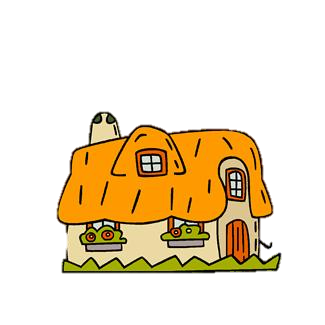 Měřím čas
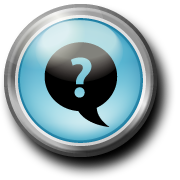 WM
22
pračka
washing machine
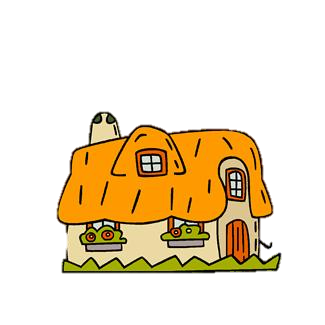 Měřím čas
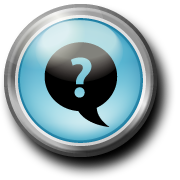 B
23
koš na odpadky
bin
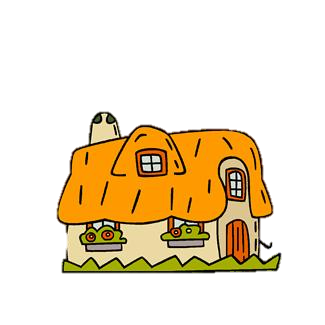 Měřím čas
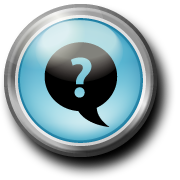 W
24
práce, pracovat
work
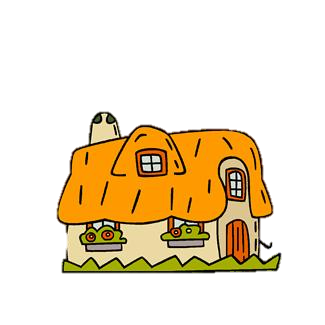 Měřím čas
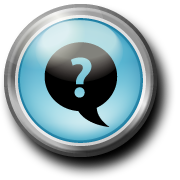 GR
25
připravit se
get ready
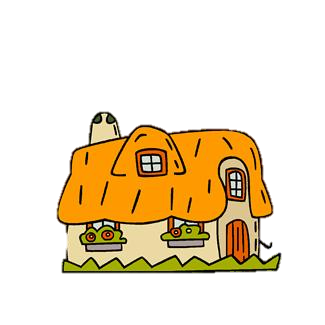 Měřím čas
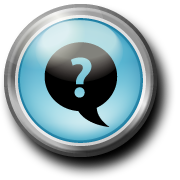 S
26
lepit
stick
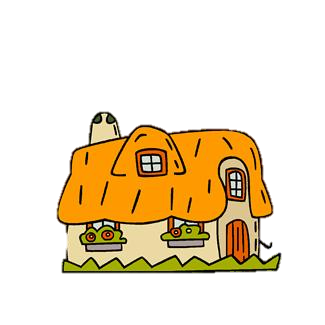 Měřím čas
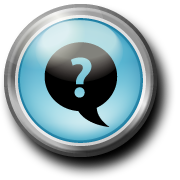 P
27
štětec
paintbrush
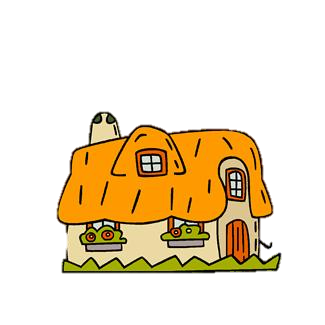 Měřím čas
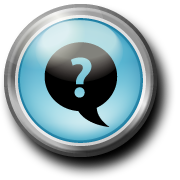 B
28
větší
bigger
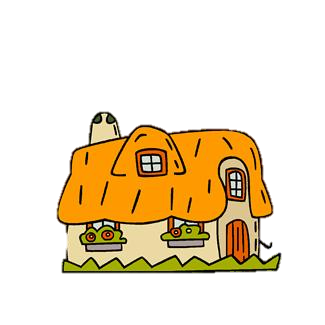 Měřím čas
Použité zdroje:

Všechny obrázky čerpány :  http://office.Microsoft.Com